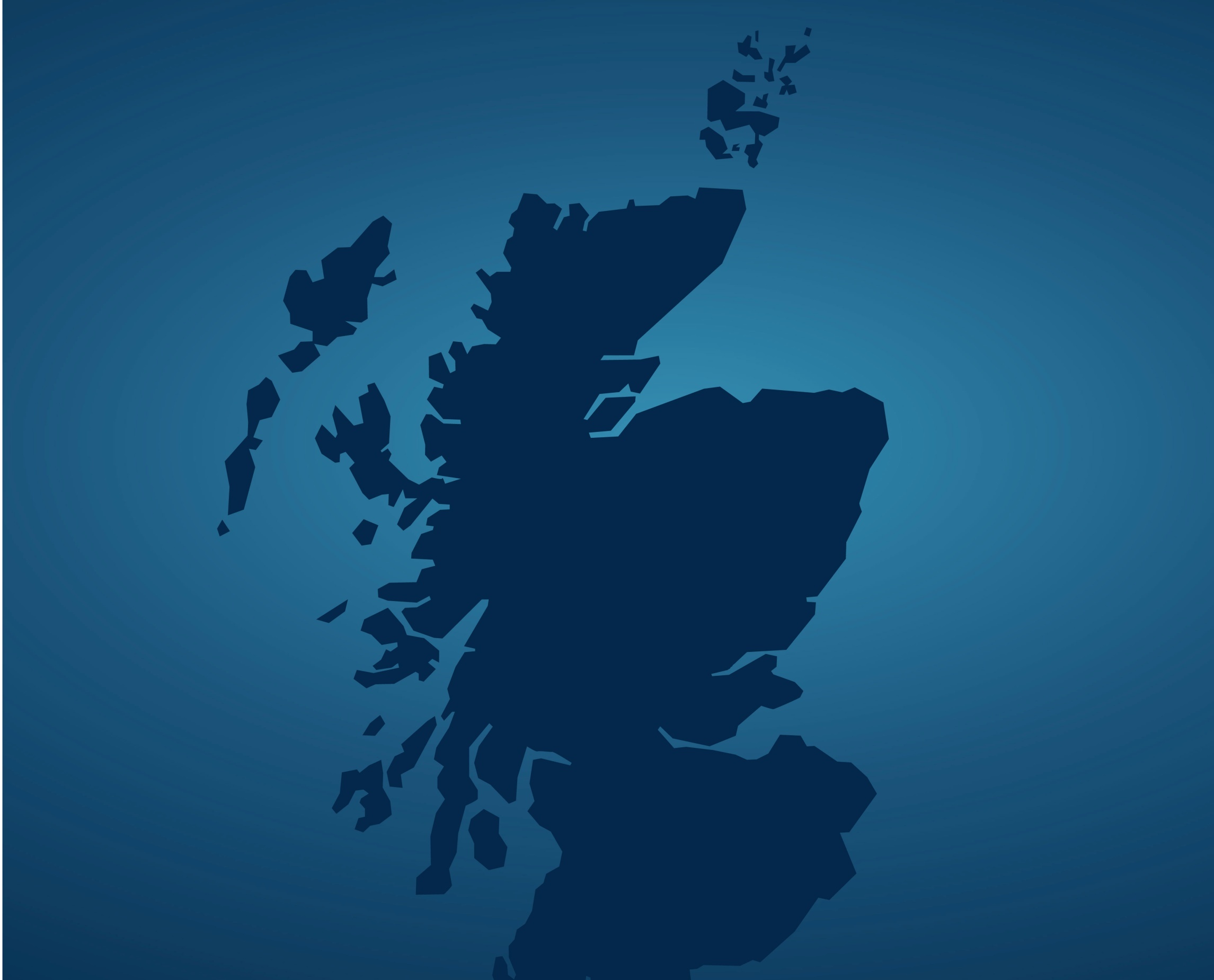 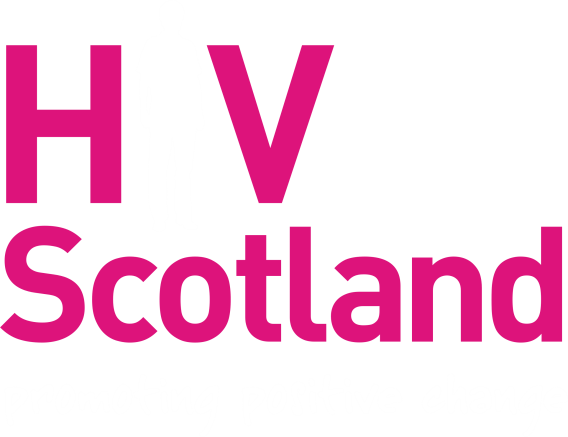 Ageing with HIV: 
Are we meeting needs?
Aidan Collins
About HIV
4705 people currently diagnosed in Scotland
	- 354 newly diagnosed in 2013  

  Approx. 25% remain undiagnosed 


  3941 attending for care and treatment
[Speaker Notes: It is estimated that there are currently 4705 persons living in Scotland who have been diagnosed HIV-positive. During 2013, NHS Scotland laboratories reported 354 new cases – almost one a day.  
A considerable proportion (around 25%) of people with HIV in Scotland remain undiagnosed.
Of the people know to be living with HIV, 3941 were attending specialist services for monitoring and treatment. D]
Ageing HIV population
HIV is now a manageable chronic condition

More people with HIV over 50 than ever before in the UK  (24,510 people in 2012) 

Fastest growing group with HIV in UK
- numbers set to double in next 5 years

Increasing numbers being first diagnosed over the age of 50
[Speaker Notes: With more the availability of increasingly affected treatments, HIV has gone from a death sentence to a manageable chronic condition that need not threaten normal life expectancy if managed carefully and identified early.  This means people are living with HIV into old age – for the first time -  and will increasingly need social and clinical support.  

For many people, age 50 may not seem to be ‘old’, but increasingly 50 is being used to record and analyse statistics on older people living with HIV. 

It is estimated that 24,510 people living with HIV in the UK in 2012 were aged 50 or over. 

Older people are the fastest-growing group in the UK living with HIV.  These numbers are set to double over the next five years

Furthermore, people over 50 are newly contracting HIV in higher numbers.

Despite this there is very limited data and research about the experiences and needs of a population aging with HIV.   However, the evidence that does exist  points to some common themes.]
Physical and mental health:
Co-morbidities and ageing prematurely  
- Cardiovascular disease
- Diabetes
- Arthritis

Long term effects of medication?  

Poor mental health 
- Long-term diagnosed 
- Older gay and bisexual men
[Speaker Notes: Co morbidities – On top of an already complex condition are layered the complications and co morbidities arising from increased life expectancy, the interaction between HIV and ageing presents highly complex clinical challenges.  The diseases and conditions of ageing present earlier or more severely in people who also have HIV. It is unclear as yet how much of this relates to HIV itself damaging the body and effectively ageing someone prematurely, and how much of it relates to the side effects of earlier, more toxic treatments. Both appear to be implicated in the premature ageing of people with HIV and these relationships are the subject of considerable current clinical research. What this means for older people with HIV is that, despite treatment keeping them alive far longer than previously expected, their level of health and resulting quality of life are still highly uncertain.  Little is also known about the long term effects of HIV treatment.  

Given the uncertain long-term prognosis for HIV, the rapidly changing estimates of life expectancy and health levels and the amount of public prejudice and stigma surrounding the condition, it is unsurprising that mental health issues are of concern to people with HIV and those who care for them. People with HIV, particularly but not solely the long-term diagnosed, experience the combined stresses of a life-threatening condition with public stigma and frequent, complex information change.  They also face poor healthcare experiences, social isolation and financial disadvantage, all of which can impact on mental health. Depression and poor mental health are also often present in old age. Concerns over mental health and depression are of particular concern to older gay and bisexual men. Reported levels of depression and anxiety are significantly high in relation to the general population and suggest that action needs to be taken to identify and prioritise appropriate mental health support.]
Social care:
High level of social care need
- Lack of specialist services 

HIV related stigma in care / housing
- Homophobia  

Increased isolation and loneliness
- Lack of confidence in mainstream support
[Speaker Notes: As people living with HIV live longer they will increasingly require the same range of social care support that many require in later life.  We have also known from the start of the HIV epidemic that people living with HIV can have a high level of social care need. 

It is likely that generic services will be used to meet the needs of the older person living with HIV. It will therefore be crucial that these services are both accessible and appropriate to the needs of those with HIV – equipped to understand the complexities and nuances of treating and caring for those patients with HIV. 

However, people are extremely concerned about future access to social care such as home help. Many people have expressed anxiety about needing to use home care or residential care because of perceived, and sometimes experienced, prejudice and ignorance about HIV within these services. Providers of social care services to older people need to train their staff and define good practice in management of clients with HIV, while funders should ensure this is included amongst quality measures. Personalised care budgets could drive change. 

Social well-being and seeking support – There is evidence to show that older PLWH have weaker social support systems, and can be more isolated and lonely.  Many have reported a need for greater social contact, including general social support. This is currently more likely to be met in services for older people than those for HIV. Again, however, the perception from many was that mainstream organisations for older people may not understand HIV.]
Financial and housing needs:
Long-term unemployed with few savings

Unable to secure mortgages and pensions, or cashed in pensions early  

Support from family may be less
[Speaker Notes: Many who had not expected to live were long-term unemployed with few savings, while others had lost employment due to ill health or discrimination.

Work and finance – Many who were diagnosed with HIV early on in their lives were not able to secure mortgages and pensions. Others cashed in pensions early expecting reduced life
expectancy. Support from family may be less as often there is no partner and/or no children. 

Now facing later life with the prospect of having little or no finances can be a real concern and source of anxiety. Older people with HIV need support on money and benefits entitlement issues, including the understanding that such help is available to them. 

Poverty can also have a huge impact on people’s ability to live well and to manage their condition!]
Stigma and discrimination:
Underpins many of the problems people face! 

HIV related stigma amongst peers 

Disclosure and confidentiality
[Speaker Notes: Confidentiality – Previously those living with HIV will have been familiar with working with specialist healthcare professionals who have maintained confidentiality. As the group widens to
include care providers (such as care workers and personal assistants) there is the fear of other people becoming aware of their condition and the risk of confidentiality being compromised]
JIM’S STORY
A 75 year old man living with HIV…
[Speaker Notes: Confidentiality – Previously those living with HIV will have been familiar with working with specialist healthcare professionals who have maintained confidentiality. As the group widens to
include care providers (such as care workers and personal assistants) there is the fear of other people becoming aware of their condition and the risk of confidentiality being compromised]
Jim’s story:
“I wasn’t meant to live 6 months, 
	and that was 21 years ago. 

“I was one of the lucky ones 
	to survive the first panics. 

“It has been a hard struggle health wise.”
[Speaker Notes: Been in hospital every day for 21 years]
Jim’s story:
“I think I was pretty unlucky 
	to get Parkinson’s on top.

“But people are much more sympathetic 	to the Parkinson’s than to the HIV.”
[Speaker Notes: “I think I was pretty unlucky to get Parkinson’s on top but people are much more sympathetic to the Parkinson’s than to the HIV. In comparison you are almost blessed to get Parkinson’s.  Parkinson’s covers it up, because I have to take Parkinson’s pills as well, I can say my HIV medication is for my Parkinson’s.”]
Jim’s story:
Taking medication can be tough:
 17 pills a day 

Care and treatment is complex:
Multiple consultants
Poor co-ordination
[Speaker Notes: Medications 
“Taking 17 drugs a day sometimes you are going to have problems… the drugs get so mixed up”
  “The wards in the hospitals, apart from HIV wards, cannot dispense HIV drugs, so I’ve got to get a message through to other wards to get my drugs sorted, and that's quite complicated and very frustrating”

 “I have a plethora of consultants and the interlocking exchange of information is very poor. There is a lack of clarity.”

“I feel, that despite what they say, housing, social work and hospitals that don’t talk very well to each other. 
Care and treatment is complex: 

 “I have a plethora of consultants and the interlocking exchange of information is very poor. There is a lack of clarity.”

“I feel, that despite what they say, housing, social work and hospitals that don’t talk very well to each other.]
Jim’s story:
“Some of the symptoms and issues about ageing, Parkinson’s and HIV are interlocking and you can’t always distinguish… 

“I’d like my care to be coordinated by a geriatrician who has knowledge of HIV, the heart and other things.”
Jim’s story:
Jim now lives in Sheltered Housing: 

  Wants more involvement in decisions
  Has found a sense of community
  But feels cut off from the wider community
[Speaker Notes: “I am trying to introduce the idea of addressing the deficit of democracy.  We should be able to have some kind of process where we look at everything that has happened over a month and say: ‘who really made the decision about that?’” 

JH: I would like to see more emergency stuff, to stop people getting onto that process of going into hospital.  If we can put the energy and effort into the community properly with well-staffed, and staff who have a value system, I mean part of the problem now is that we have people working without a value system.  Violence is done. Some shocking stories about hospitals, I mean it is best to take the overdose before you end up in hospital.  We watch it, we keep a little note to say someone has gone into hospital.  We go ad visit and we start to stir up a bit, the warden doesn’t like it, she thinks it is her job, but I say, oh no, no, no, they are our colleagues, our fellow tenants. 

“I am very keen to keep on prodding out to the community.  We look like a secret service building or prison, but we are actually quite nice and if you would like a cup of coffee come in and see us.  So we are working away at that level.  It is a hard slog.”]
Jim’s story:
“I am very keen to keep on prodding out to the community.  We look like a secret service building or prison, but we are actually quite nice and if you would like a cup of coffee come in and see us.  So we are working away at that level.  It is a hard slog.”
Jim’s story:
As a gay man, Jim’s needs are not always met: 

‘Coming out’

Lack of LGBT resources and information

Poor understanding of LGBT needs
[Speaker Notes: “You have to come out again when you move into a place like this.  People would say, in the main there is no discussion about sexuality, but in actual fact they are quite sexual places...”   


“There are a disproportionate number of retired and elderly gays who have no housing support and feel very lonely… there is a lack of thinking things through… for example there are no proper facilities at Gay Pride for the elderly… so I couldn’t go to Pride this year.”]
Jim’s story:
“There are a disproportionate number of retired and elderly gays who have no housing support and feel very lonely… there is a 
lack of thinking things through…   for example there are no proper facilities at Gay Pride for the elderly… so I couldn’t go to Pride this year.”
What may help:
Human rights based approaches

Empowerment

Personalisation and integration

Training and awareness raising
THANK YOU



Aidan.Collins@hivscotland.com